FLASH
Macromedia Flash 8 - radno okruženje
FLASH - radno okruženje
Macromedia Flash 8
Softver za kreiranje multimedijalnog sadržaja
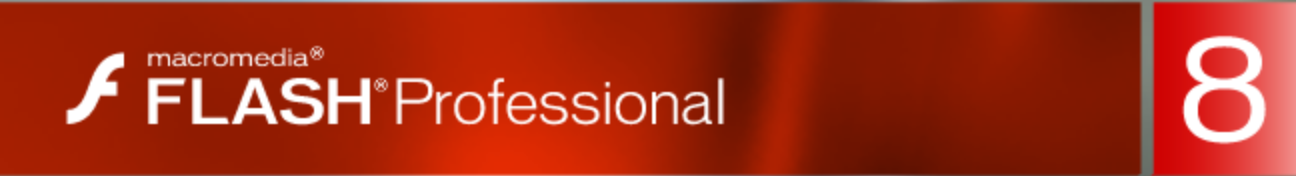 FLASH - radno okruženje
Flash dokument koji se pravi u Macromedia Flash 8 okruženju snima se kao .fla dokument. (prethodna lekcija)
Da bismo napravili finalni dokument vidljiv korisnicima moramo projekat eksportovati u odgovarajući format.
FLASH - radno okruženje
Radno okruženje Macromedia Flash 8 je podešeno za kreiranje grafičkih elemenata i njihovu animaciju u vremenu.		
Elementi okruženja su:
Pozornica
Vremenska osa
Kutija alata
Biblioteka simbola
Paneli
FLASH - pozornica - STAGE
Centralni dio radnog okruženja dodijeljen je pozornici (stage).
Ona odslikava “svijet” dvodimenzionalnog koordinatnog sistema sa početkom u gornjem lijevom uglu, čije se dimenzije (u pikselima) određuju kao globalne za cio film.			
Sam film može da se organizuje po scenama. Tako je pri kreiranju praznog dokumenta kreirana i aktivna prva scena (Scene 1).
FLASH - pozornica - STAGE
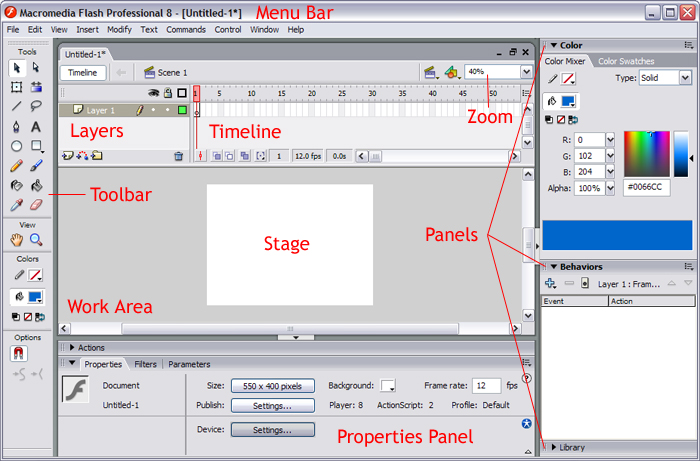 FLASH - vremenska osa - TIMELINE
Svakoj sceni pridružuje se vremenska osa (timeline).
Ona dodaje treću prostornu dimenziju kroz koncept lejera (leyers) i vremensku komponentu, preko frejmova.
FLASH - vremenska osa - TIMELINE
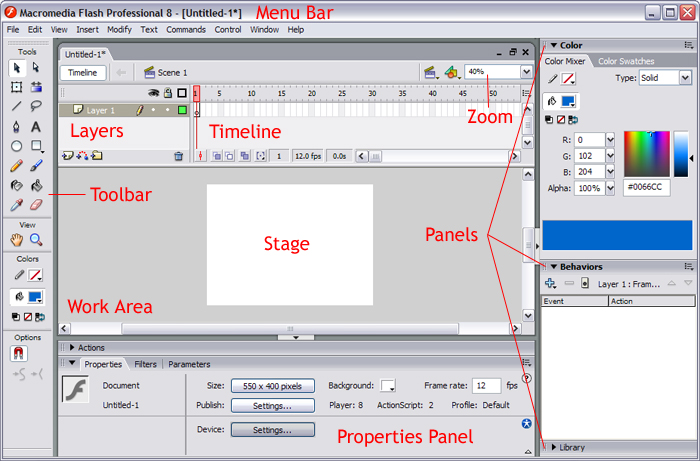 FLASH - kutija alata - TOOLBOX
Za rad u filmu, sceni, lejeru i frejmu koriste se razne alatke iz kutije alata (toolbox, toolbar), koja je podijeljena na četiri dijela:
alati za crtanje
vizuelno pozicioniranje 
selektori boja i
opcije odabrane alatke
FLASH - kutija alata - TOOLBOX
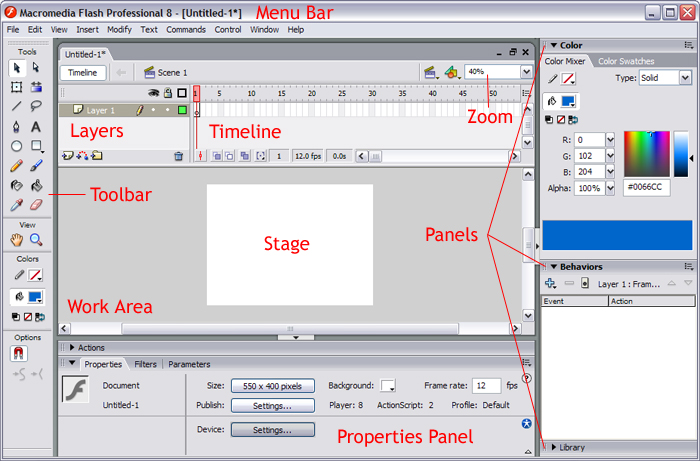 FLASH - biblioteka simbola - LIBRARY
Crtanje grafičkih elemenata može se izvoditi direktno na sceni i tom prilikom kreiraju se oblici (shapes).
Drugi pristup jeste kreiranje simbola. Simboli su elementi koji se mogu više puta koristiti. Posjeduju sopstvenu vremensku osu.
Opis simbola čuva se i organizuje u okviru biblioteke simbola (Library).
FLASH - biblioteka simbola - LIBRARY
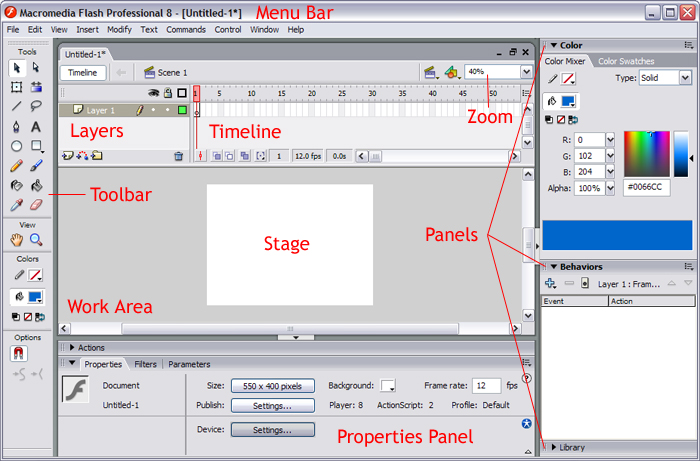 FLASH - paneli - PANELS
Za pregled, organizaciju i modifikaciju elemenata Flash filma koriste se paneli sa komandama i opcijama vezanim za posmatrani tip elementa.
Mogu se modifikovati simboli, instance, boje, tekst, frejmovi i drugi elementi filma.
FLASH - paneli - PANELS
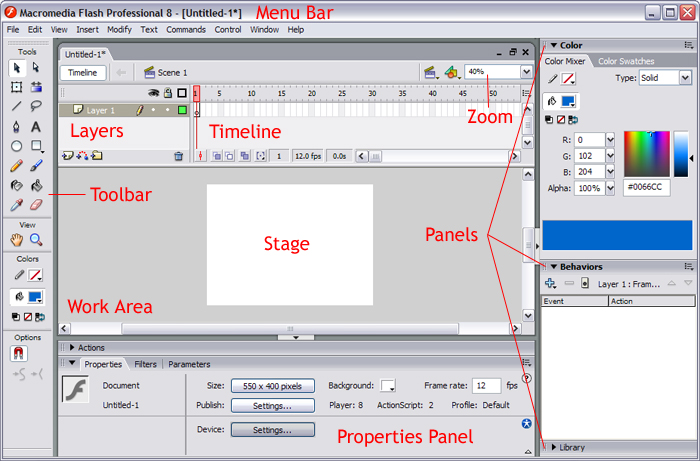 Pitanja
Navesti elemente radnog okruženja Macromedia Flash 8.
Definisati STAGE.
Šta se pridružuje svakoj sceni u flash filmu? Šta TIMELINE donosi flash filmu?
Podjela alatki koje se koriste u Macromedia Flash 8.
Šta su shapes?
Šta su simboli i gdje se čuvaju?
Za šta nam služe paneli u Macromedia Flash 8?